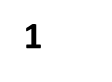 Allegato A1 alla SOP 303 Ed. Marzo 2024
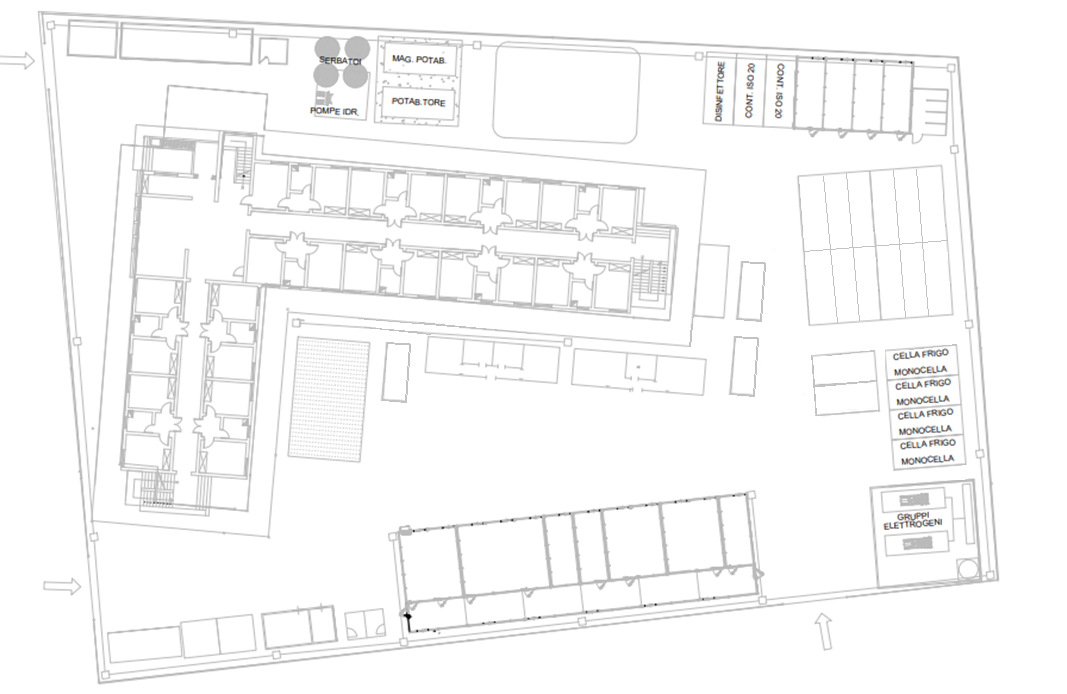 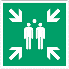 LEGGENDA
Punto di raccolta
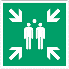 Via di esodo
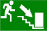 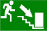 PCU
PCU
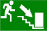 2
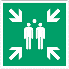